Revolutionary War Test
By: Autumn Wooten
What does the vocabulary word Loyalists mean?
A= someone who stays loyal to England


B= someone who likes to play


C= someone who owes money to the government
Sorry
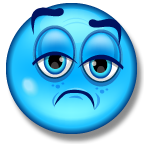 Correct!
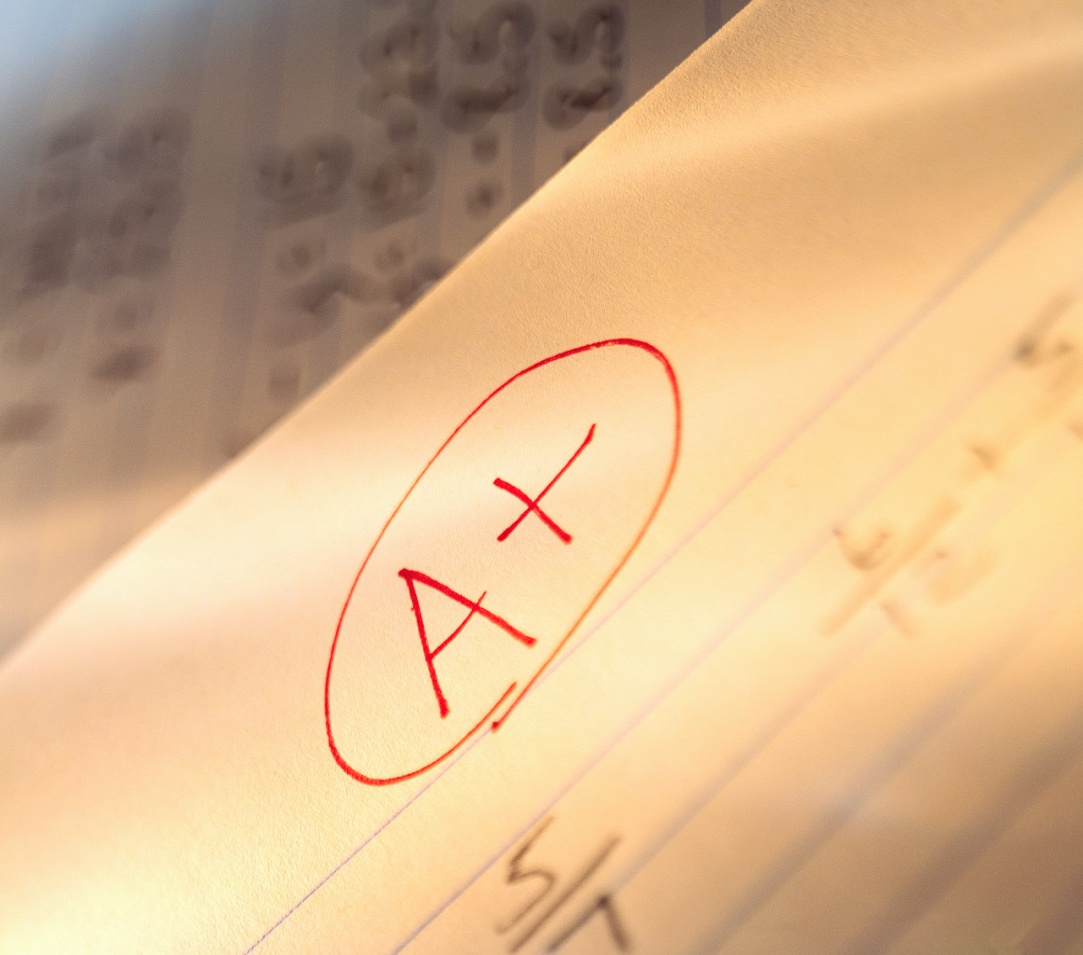 Click here for 
                                                   next slide
Who was sent for Dr. Joseph Warren in Boston?
A= George Washington



B=Paul Revere



C= John Adams
Sorry
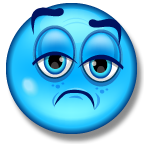 Correct!
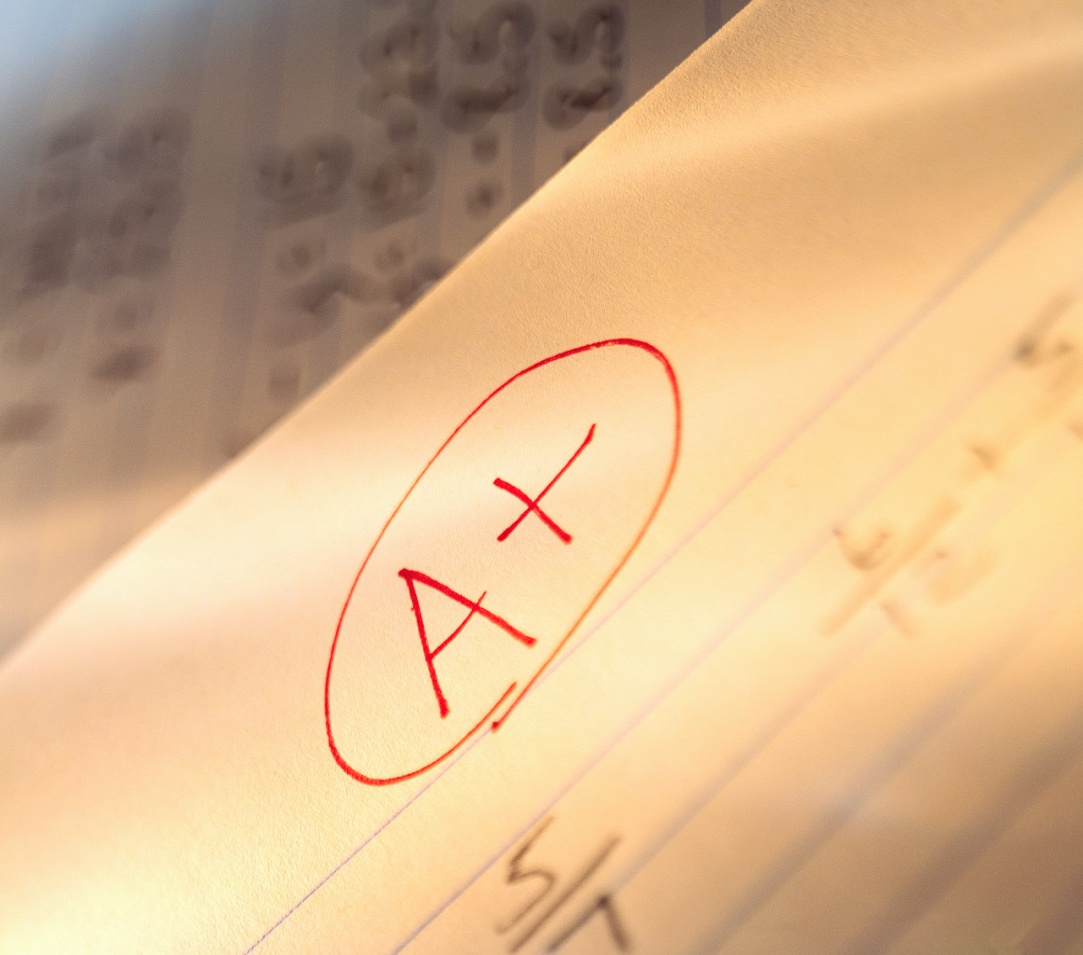 Click here for 
                                                   next slide
Thomas Paine wrote a Pamphlet called  ??????
A=Common Sense



B=Declaration of Independence
Sorry
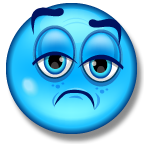 Correct!
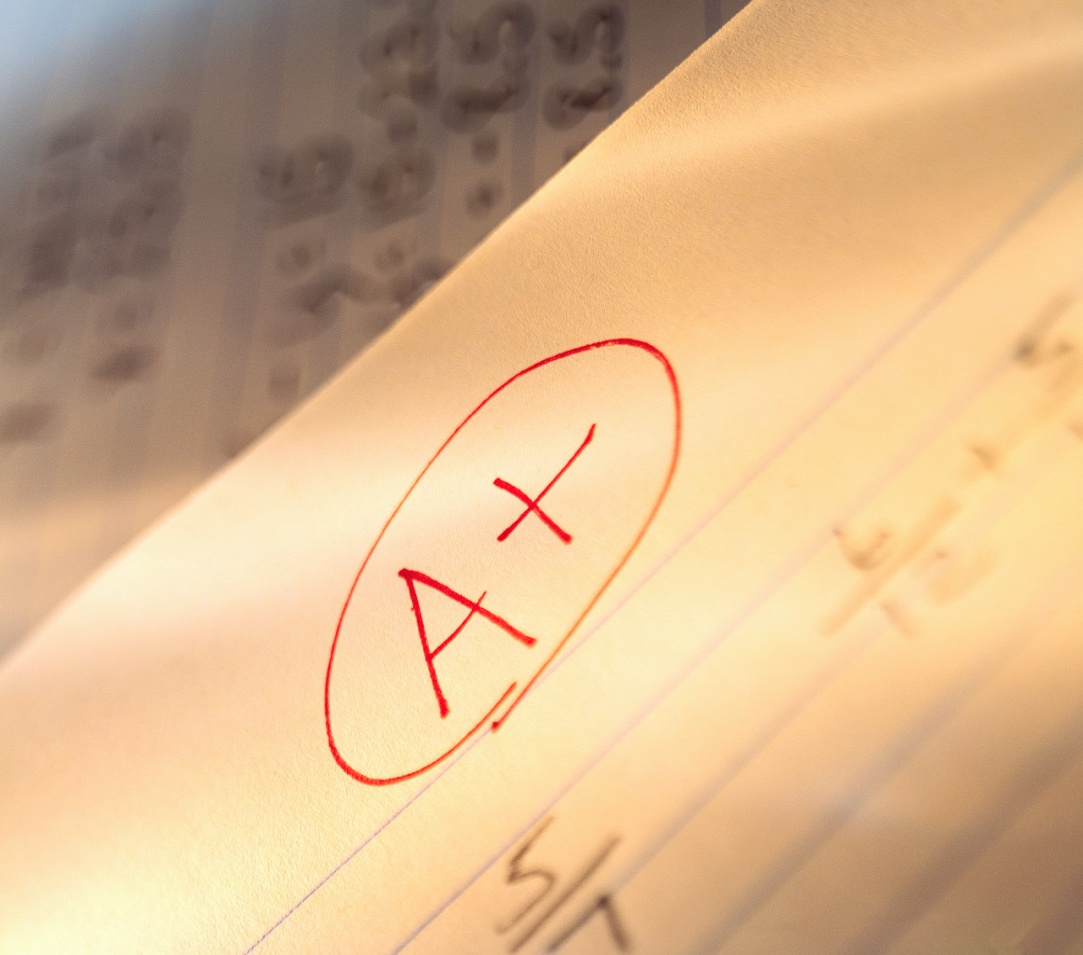 Next Question
Who wrote the Declaration of Independence?
A=Thomas Jefferson


B=Benjamin Franklin



C=Thomas Paine
Sorry
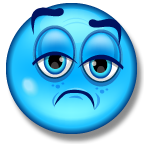 Correct!
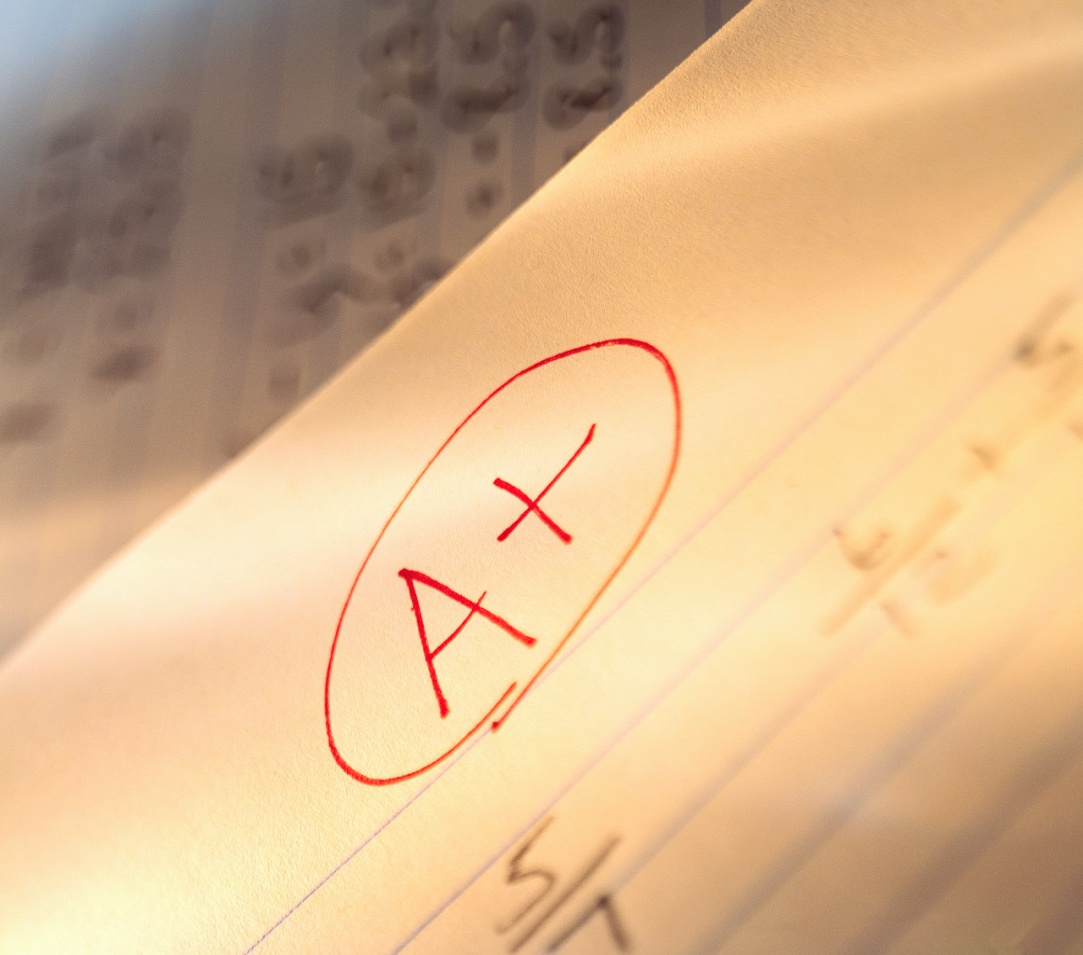 Click here for 
                                                   next slide
What does the vocabulary word Independence mean?
A=To be a teacher


B=To be independent; self confident



C=To believe in freedom
Sorry
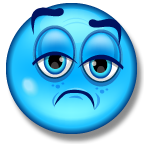 Correct!
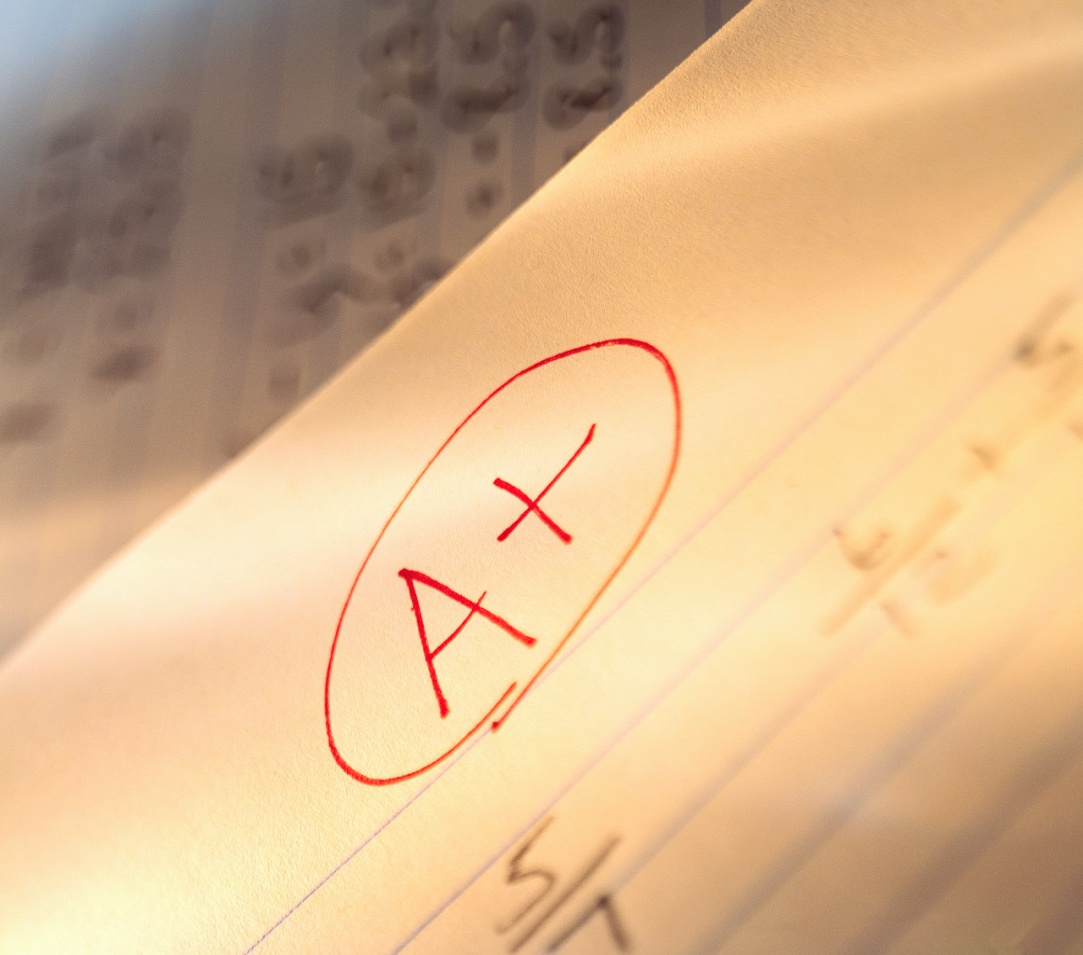 Click here for 
                                                   next slide
Who was the person who led the troops?
A=Thomas Paine


B=John Adams



C=George Washington
Sorry
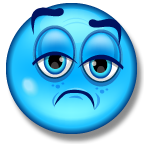 Correct!
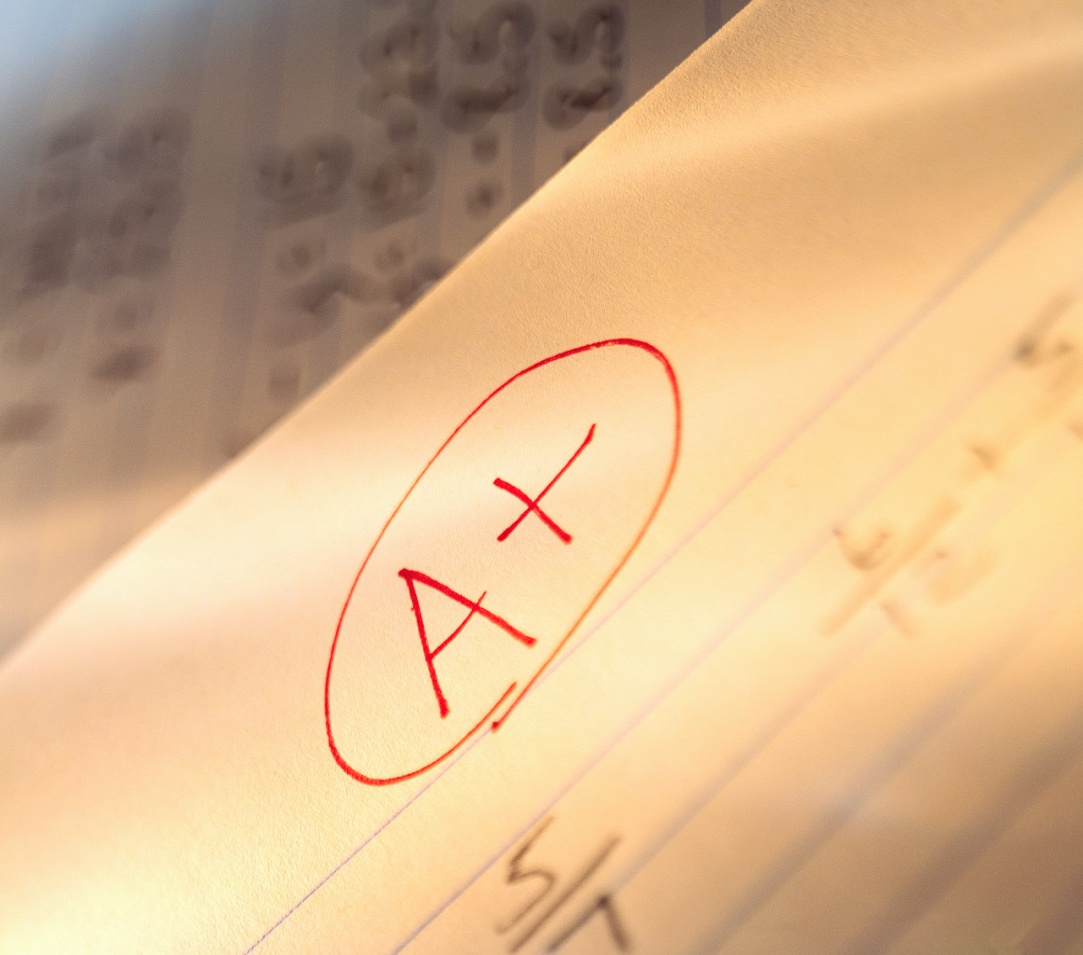 Click here for 
                                                   next slide
What does Patriot mean?
A=An American colonists that supported the fight against England.


B=Someone who helped the soldiers fight in the war.


C=A student who graduated high school.
Sorry
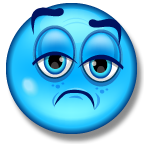 Correct!
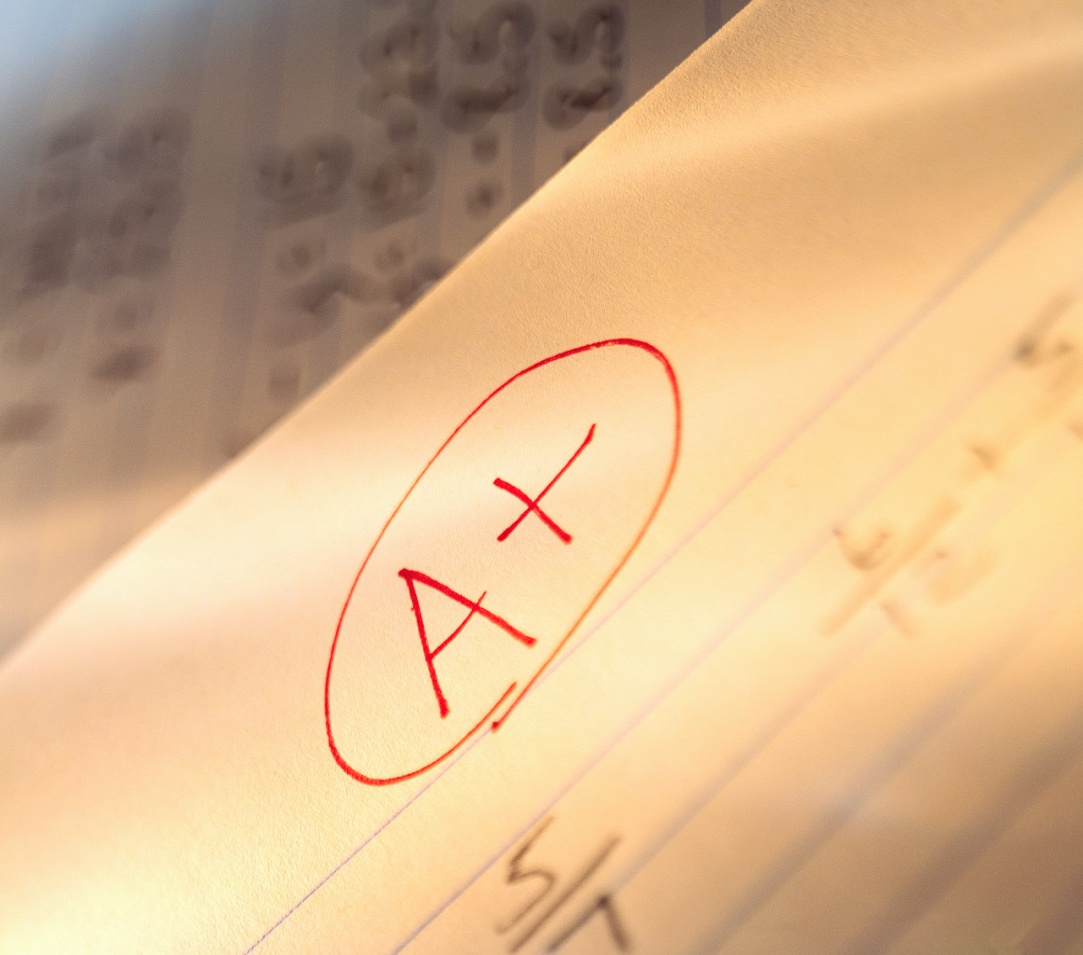 Click here for 
                                                   next slide
How long did it take Thomas Jefferson to write the Declaration of Independence?
A=1 month


B=17 days


C=1 year
Sorry
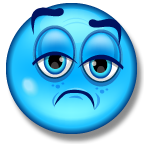 Correct!
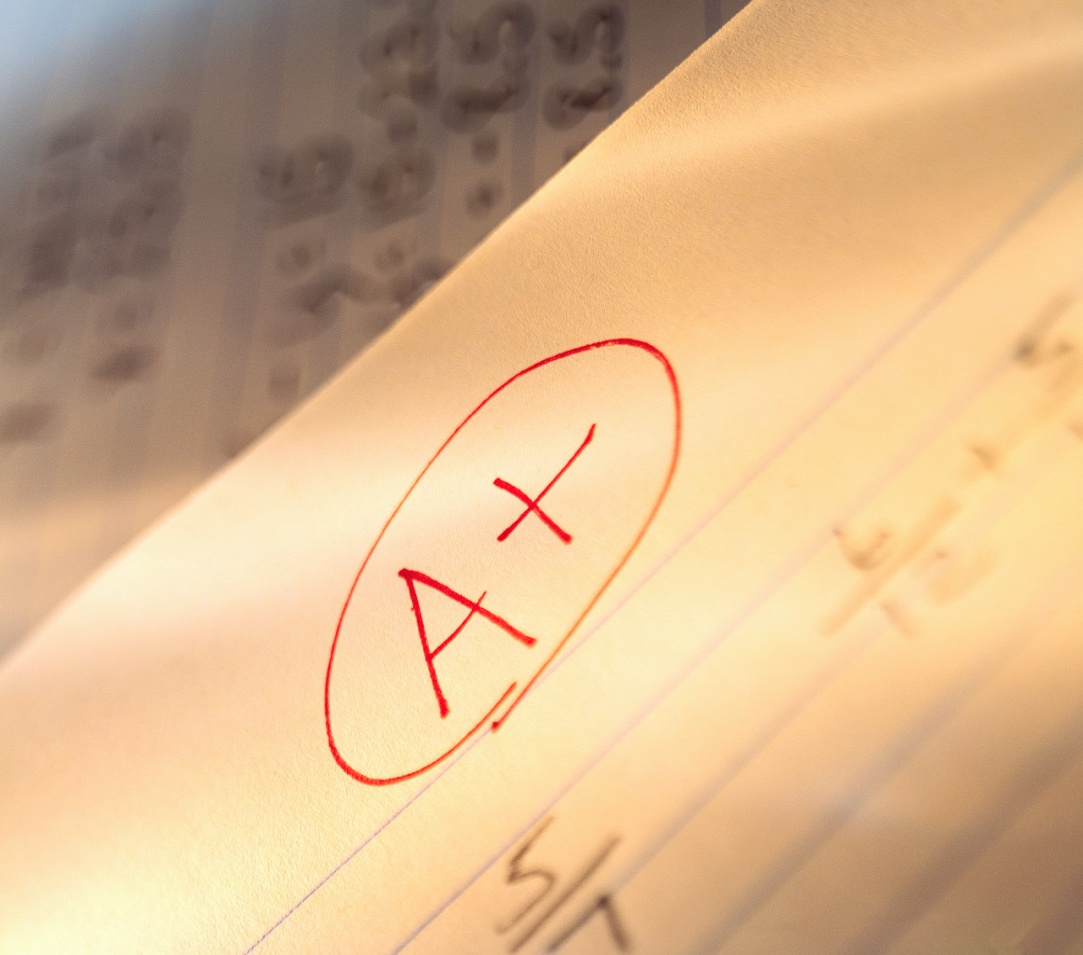 Click here for 
                                                   next slide
On July 9, George Washington read the Declaration of ???? To his ?????
A=Proclamation, Patriot



B=Loyalists, Minutemen


C=Independence, Troops
Sorry
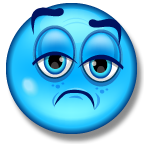 Correct!
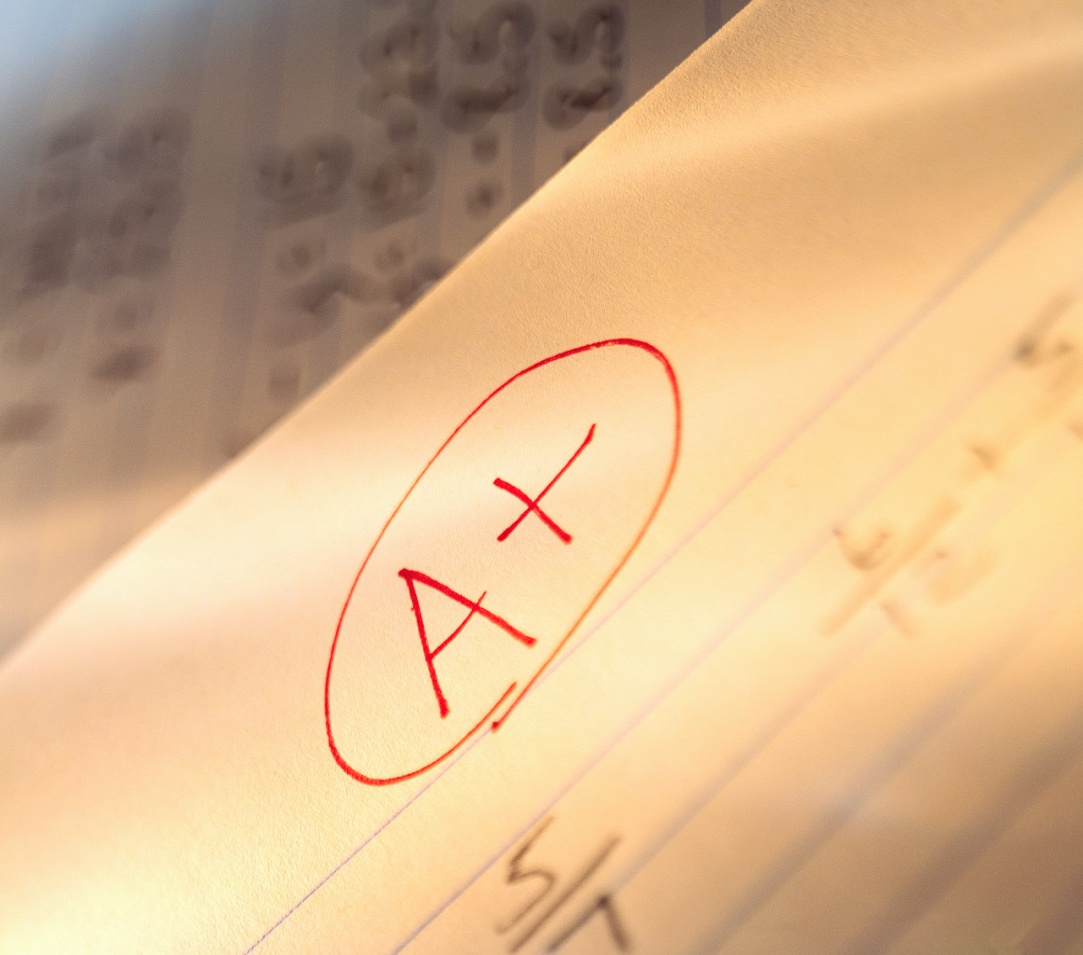 Click here for 
                                                   next slide
Finish this sentence “No Taxation without ???”
A=Representation



B=Independence


C=Congress
Sorry
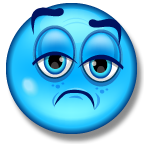 Correct!
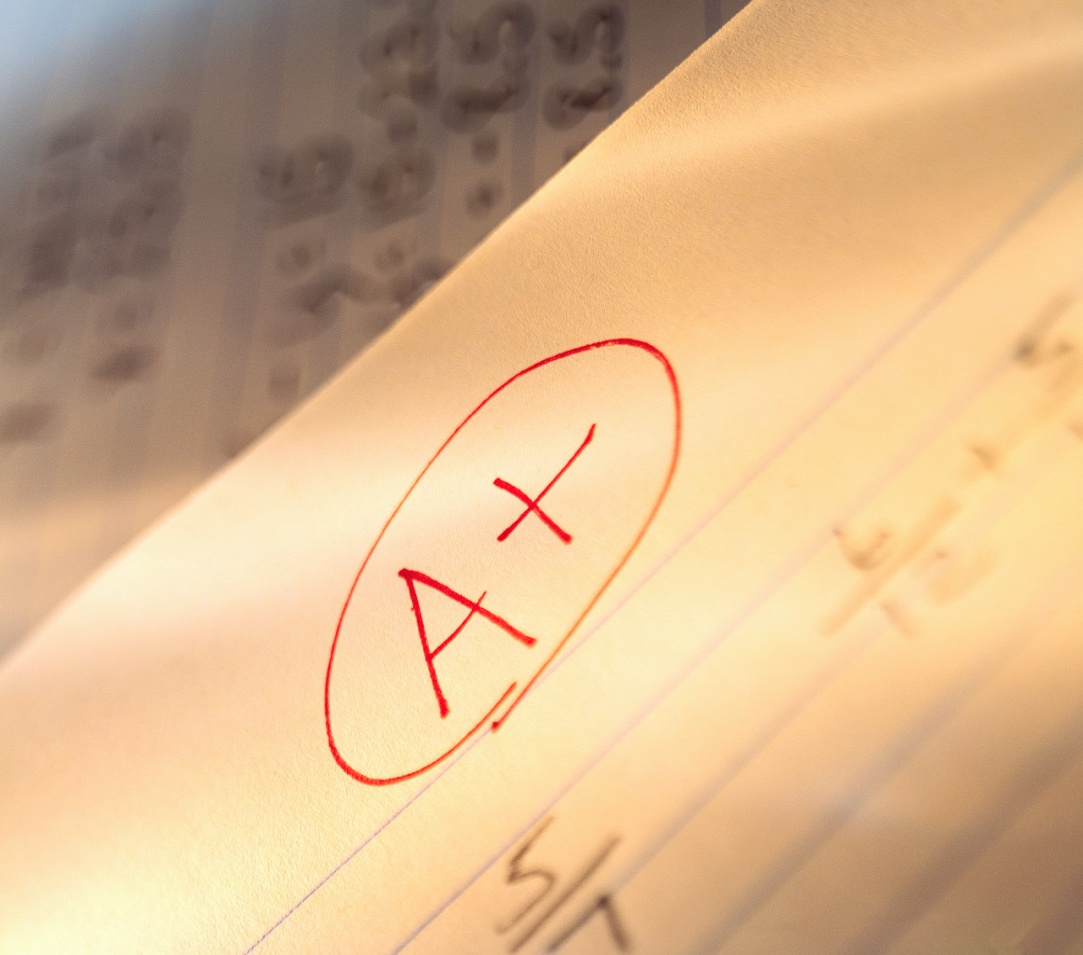 Click here for 
                                                   next slide
When was Fort Ticonderoga captured?
A=July 4,1776



B=May 10,1775


C=December 25,1767
Sorry
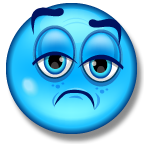 Correct!
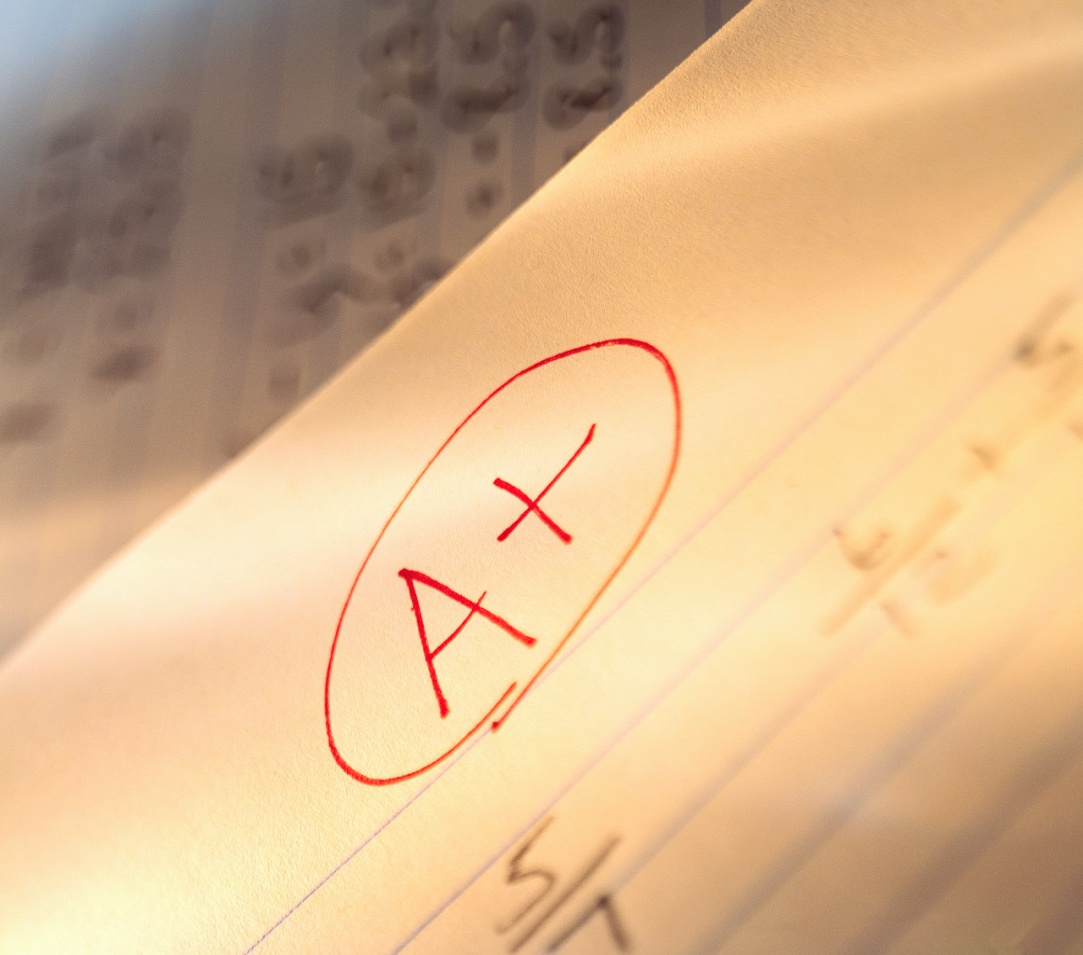 Click here for 
                                                   next slide
Who was one of the people shot at the Boston Massacre?
A=Thomas Jefferson



B=George Washington


C=Crispus Attucks
Sorry
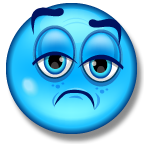 Correct!
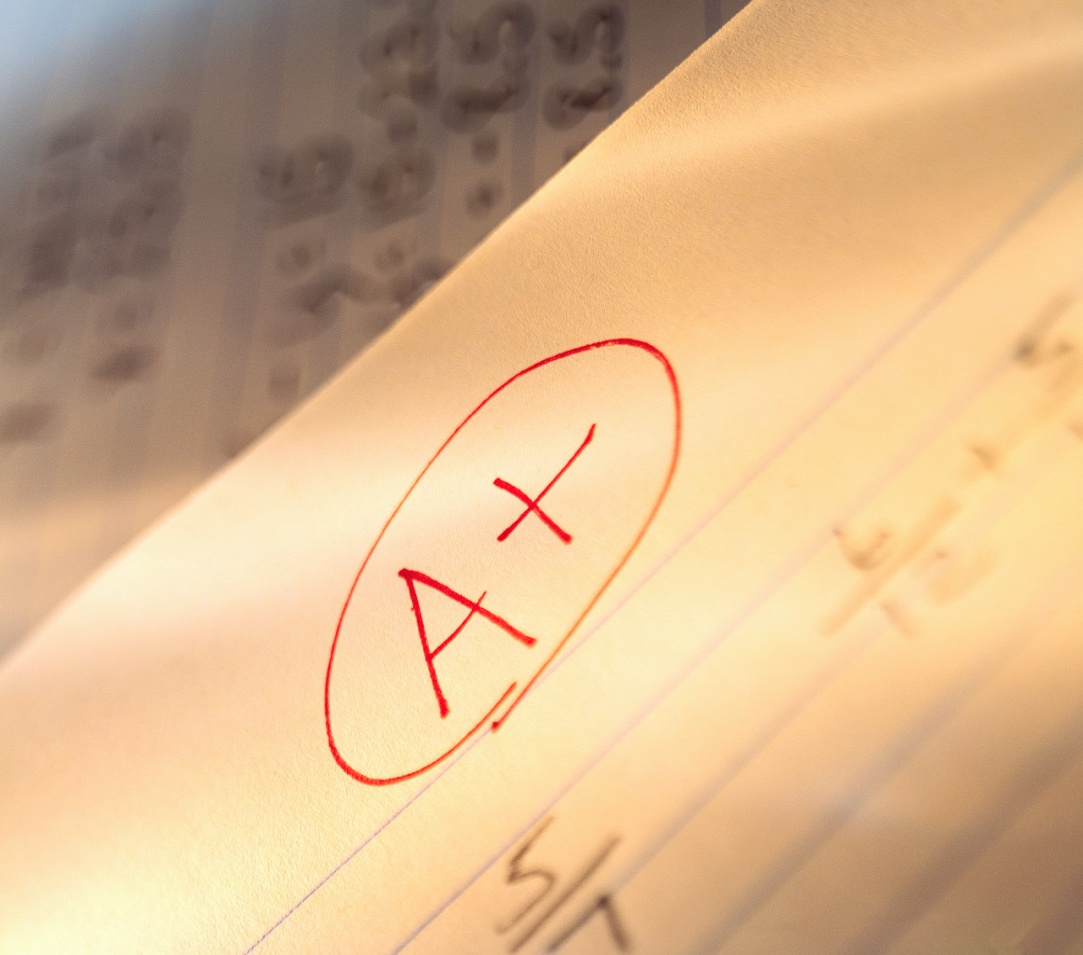 Click here for 
                                                   next slide
What was the Act where colonists dressed up as Indians and threw tea over the ship?
A=Boston Massacre



B=Boston Tea Party


C=Townshend Act
Sorry
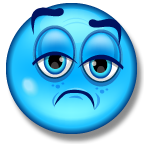 Correct!
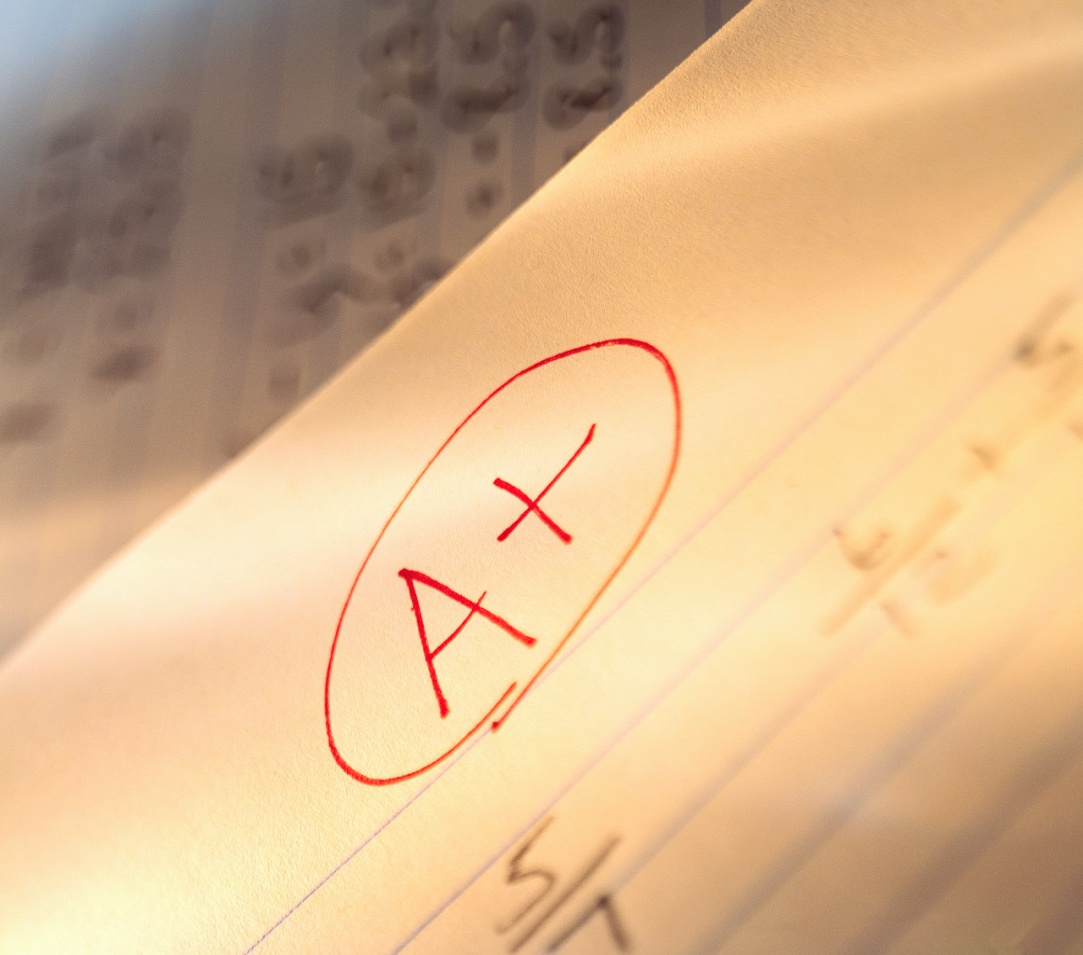 Click here for 
                                                   next slide
When was the Declaration of Independence  made?
A=July 4, 1776



B=July 2, 1776


C=July 9, 1776
Sorry
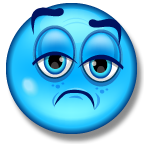 Correct!
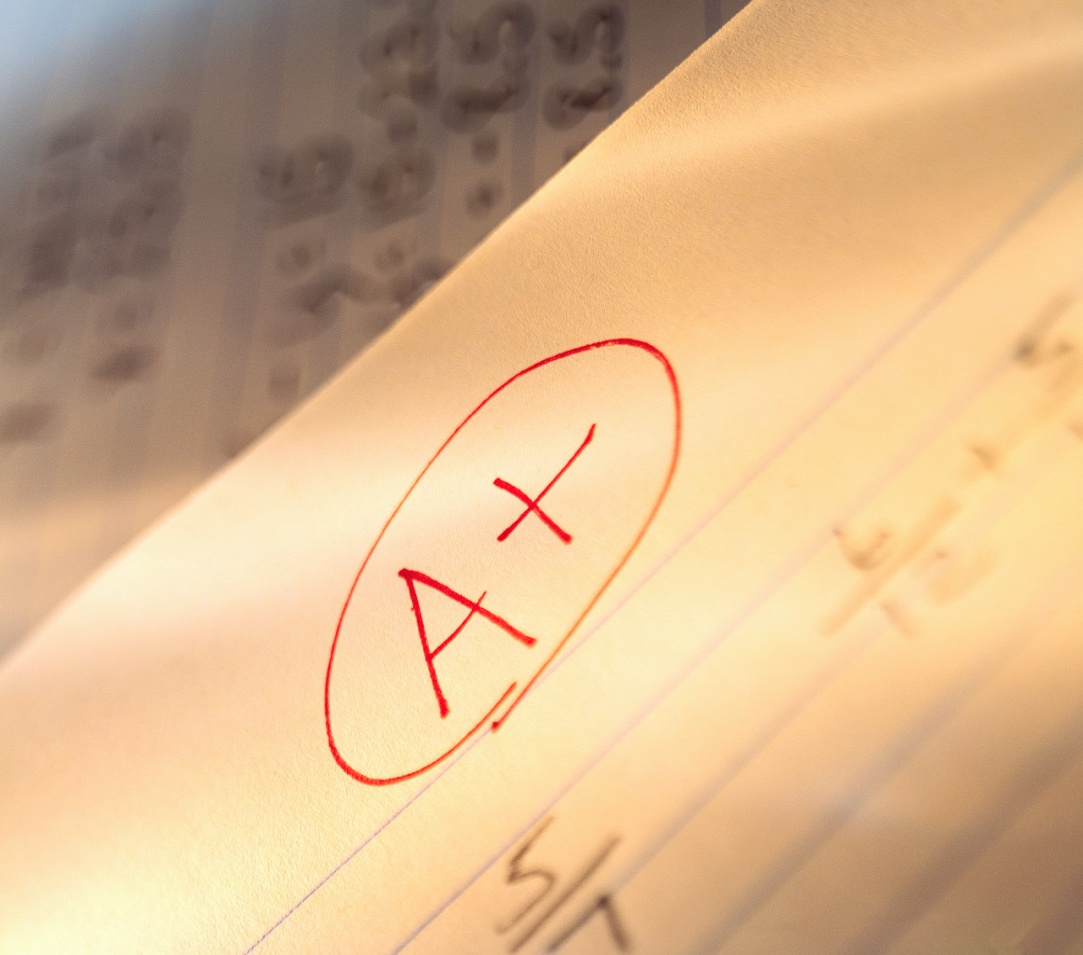 Click here for 
                                                   next slide
When was the Declaration of Independence fully read and edited?
A=July 9, 1776



B= July 4, 1766


C=July 4, 1776
Sorry
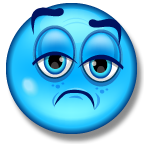 Correct!
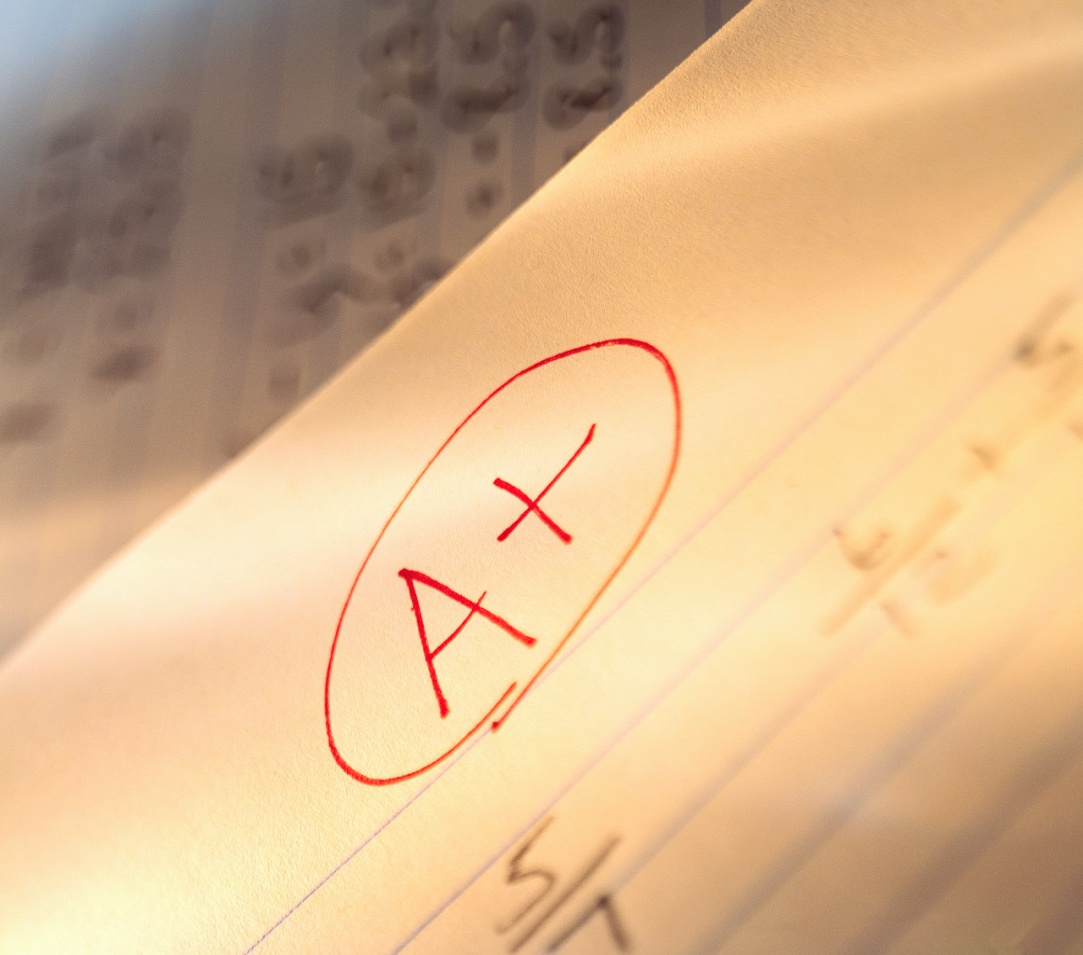 Click here for 
                                                   next slide
What does territory mean?
A=Land owned by the government



B=A building with customers


C=A state that helped Great Britain
Sorry
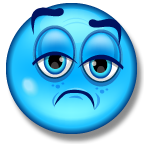 Correct!
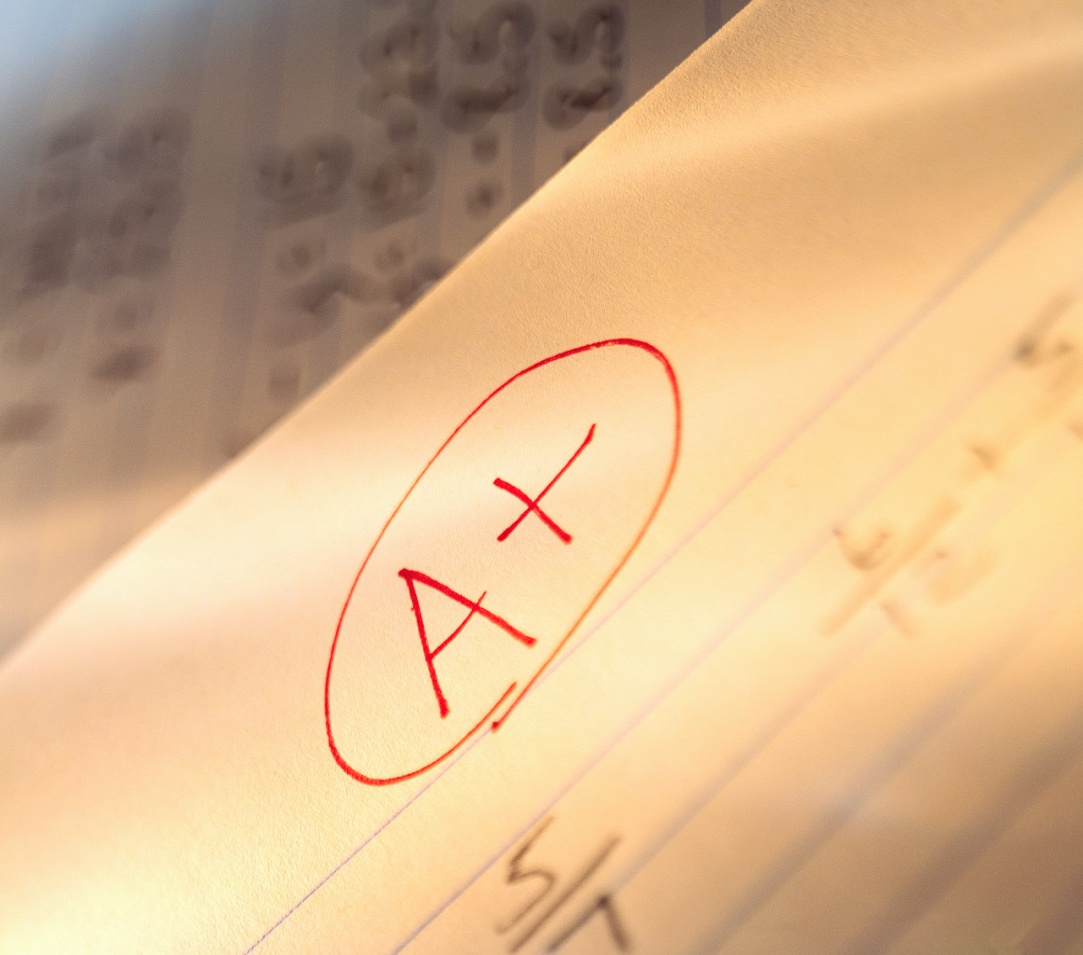 Click here for 
                                                   next slide
What is Article 5 about in the Constitution?
A=Explains how you may change the amendments


B=Creates the Executive Branch; The Presidency


C=Explains the rights and the powers of the states
Sorry
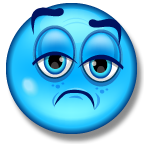 Correct!
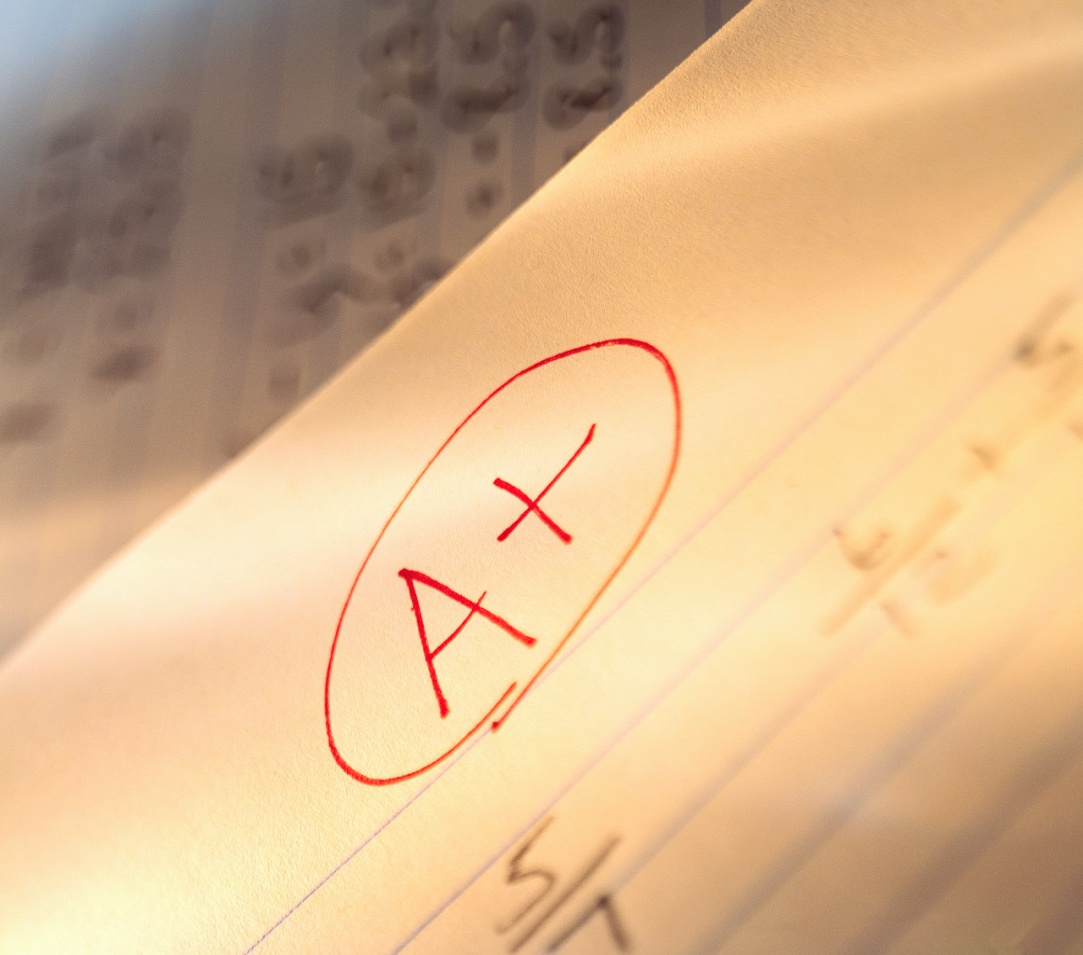 Click here for 
                                                   next slide
What does Article 3 state?
A=Creates the Legislative or law making branch


B=Creates the Judicial Branch; the Constitution


C=Says the constitution is the highest law in the land
Sorry
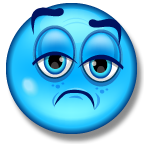 Correct!
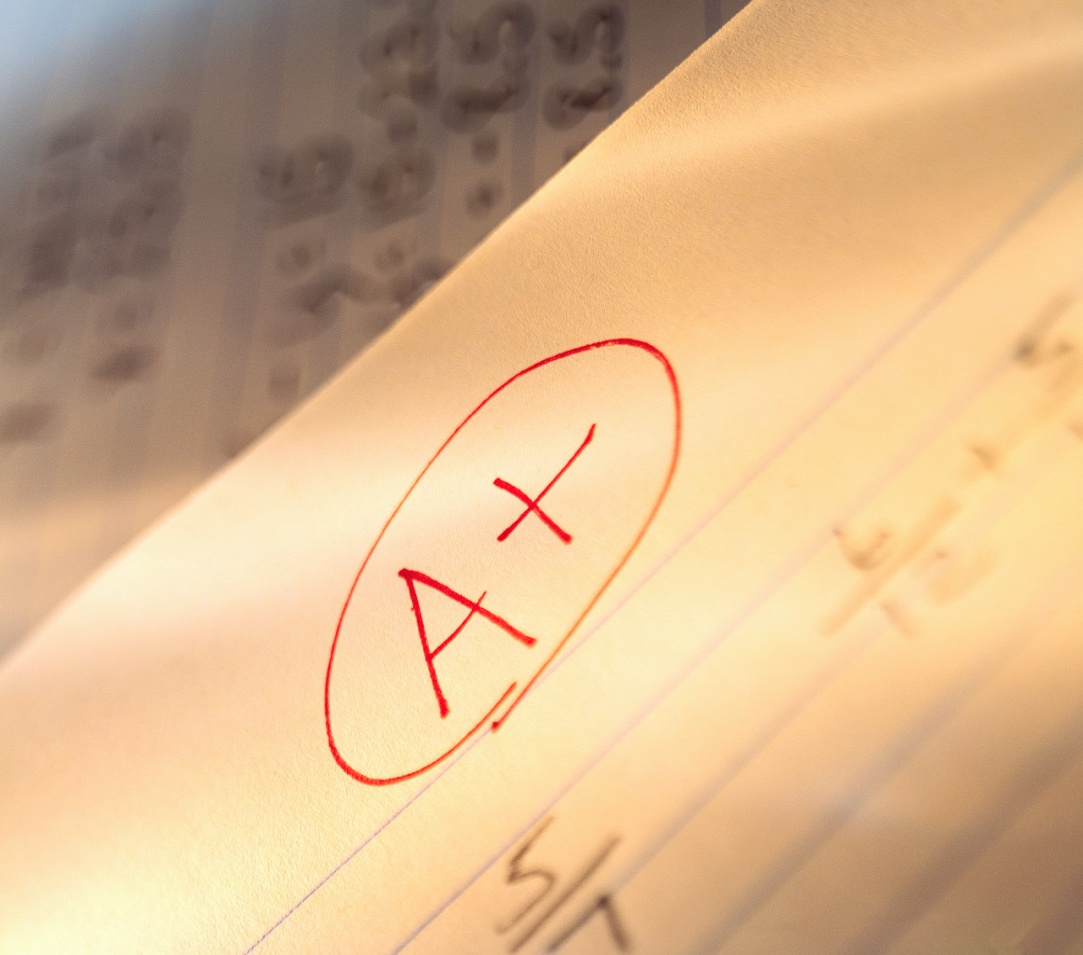 Click here for 
                                                   next slide
Who signed their name so big that King George the third could see it from England?
A=John Hancock



B=George Washington


C=Benjamin Franklin
Sorry
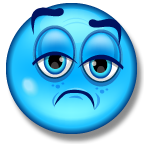 Correct!
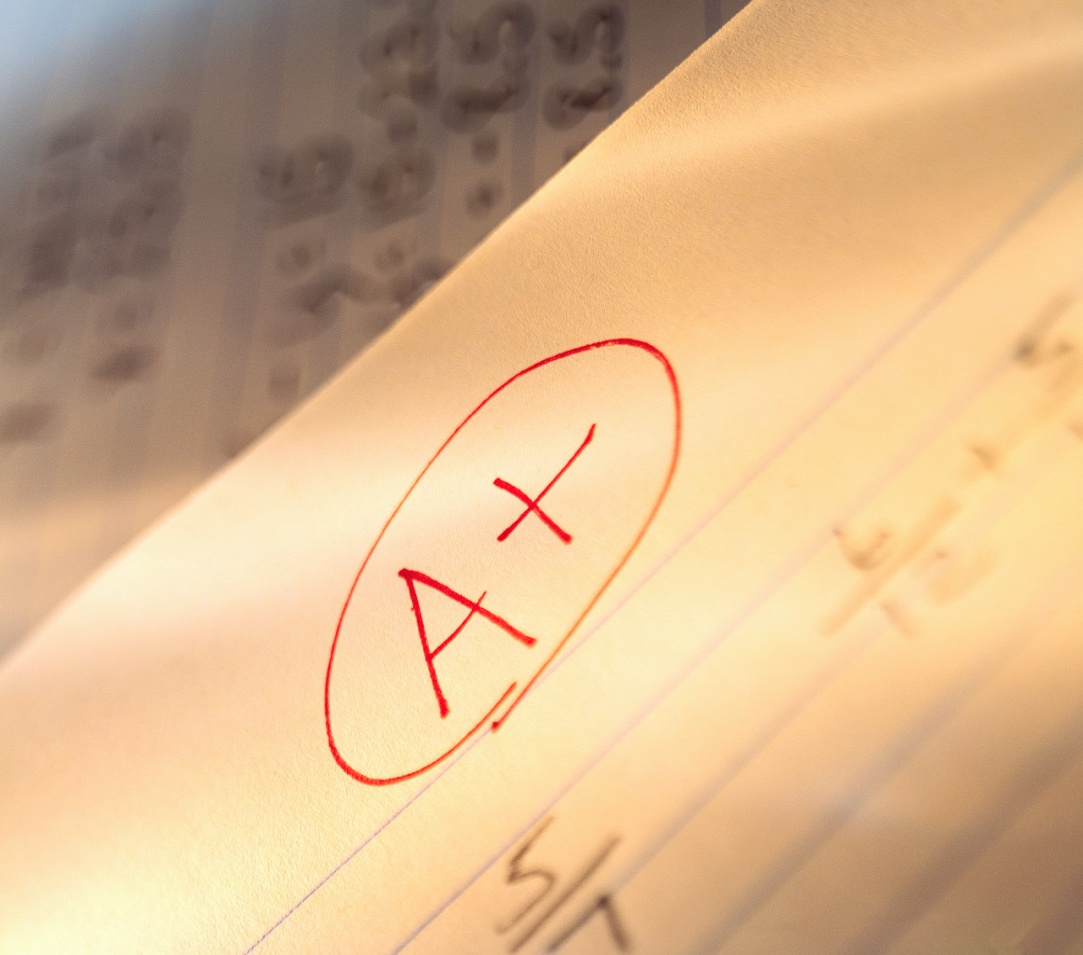 Click here for 
                                                   next slide
Since there was no President in the Nation who led the states?
A=Congress



B=King George III


C=George Washington
Sorry
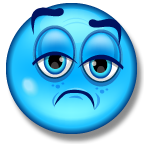 Correct!
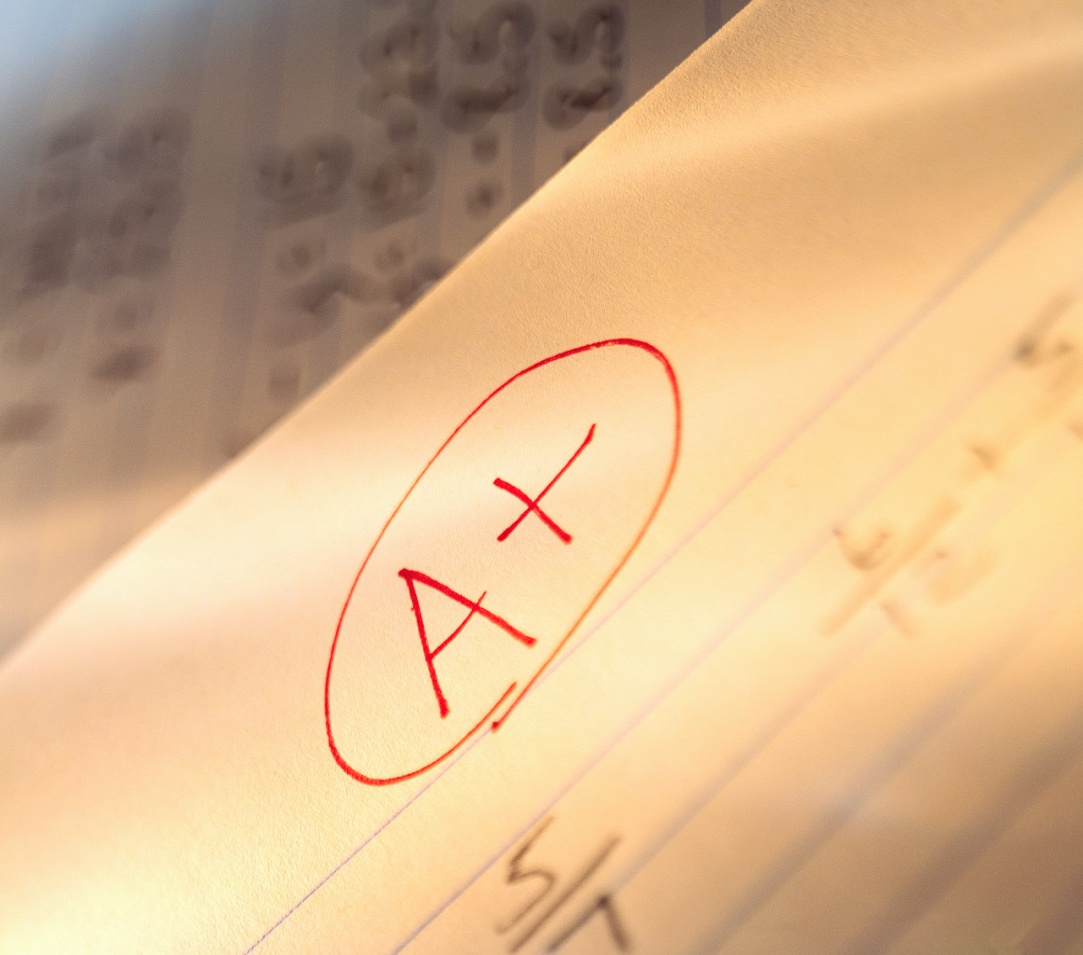 Click here for 
                                                   next slide
Thank You for taking my Test!
Thank You! Thank You! Thank You! Thank You! 
Thank You! Thank You! Thank You! Thank You!
Thank You! Thank You! Thank You! Thank You!
Thank You! Thank You! Thank You! Thank You! Thank You! Thank You! Thank You! Thank You!
Thank You! Thank You! Thank You! Thank You!
Thank You! Thank You! Thank You! Thank You!
Thank You! Thank You! Thank You! Thank You!